ССП. Понятие о ССП. Смысловые отношения в ССП.
Урок №13
ТЕМА: ССП. Понятие о ССП. Смысловые отношения в ССП.
Цели:1.Знать  грамматические  признаки ССП, его строение.2.Уметь интонационно оформлять ССП с разными типами смысловых отношений между частями, выявлять эти отношения3.Правильно ставить знаки препинания, составлять схемы предложений и конструировать предложения по схеме.
1.Лексико-орфографическая работа.2.Проверка Д/З.3.Анализ предложений.4.Объяснительный диктант.
СЛОЖНОСОЧИНЕННОЕ ПРЕДЛОЖЕНИЕ – это
Такое предложение, в котором два и более простых
предложений связаны сочинительными союзами и  
интонацией.
И
,
1
2
СМЫсловые  отношения в ССП
1.Одновременность, последовательность,
   причина: И,  ДА (=И), НИ…НИ, ТАКЖЕ
2.Чередование, взаимоисключение:
ТО…ТО, ИЛИ, ЛИБО, ТО ЛИ…ТО ЛИ,
НЕ ТО… НЕ ТО

3.Сопоставление, противопоставление:
А, НЕ ТОЛЬКО..НО И, НО, ДА (=НО), ОДНАКО, ЗАТО
ДОМАШНЕЕ ЗАДАНИЕ:
§ 11, 12, УПР.62
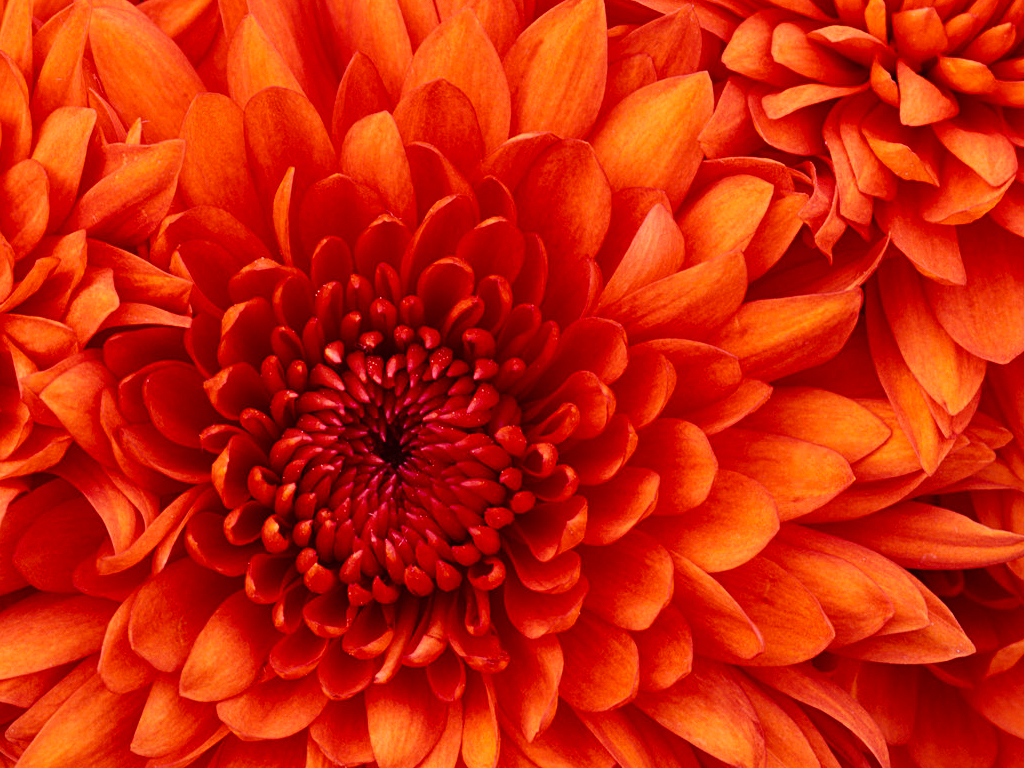 Спасибо за 			            урок!